Подготовила:
Ученица 4 З класса
Трешкина Мария
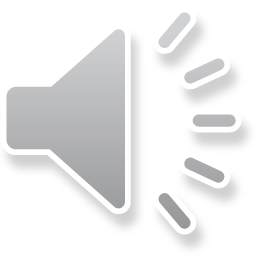 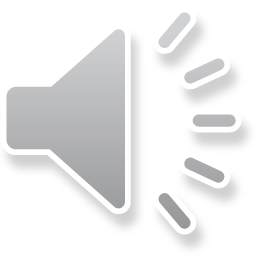 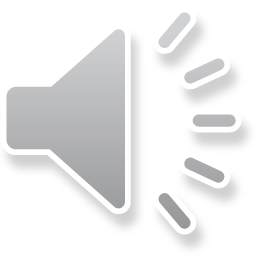 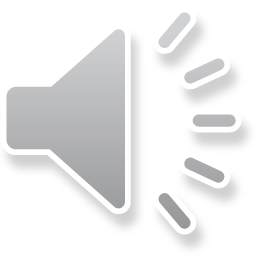 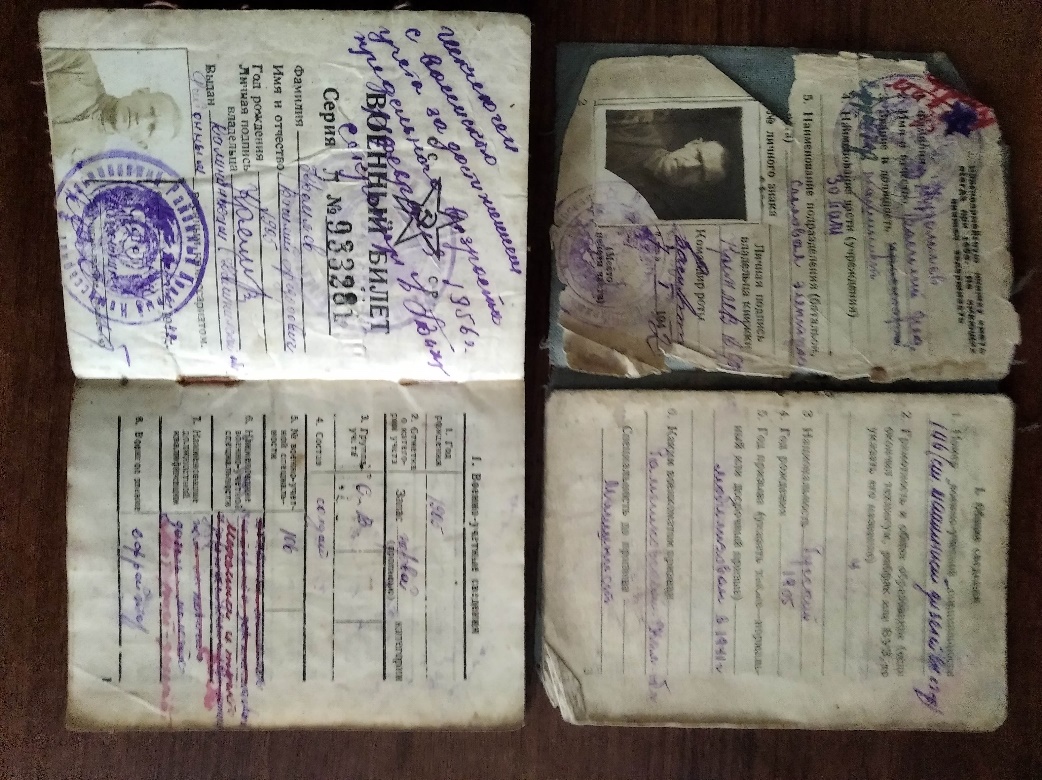 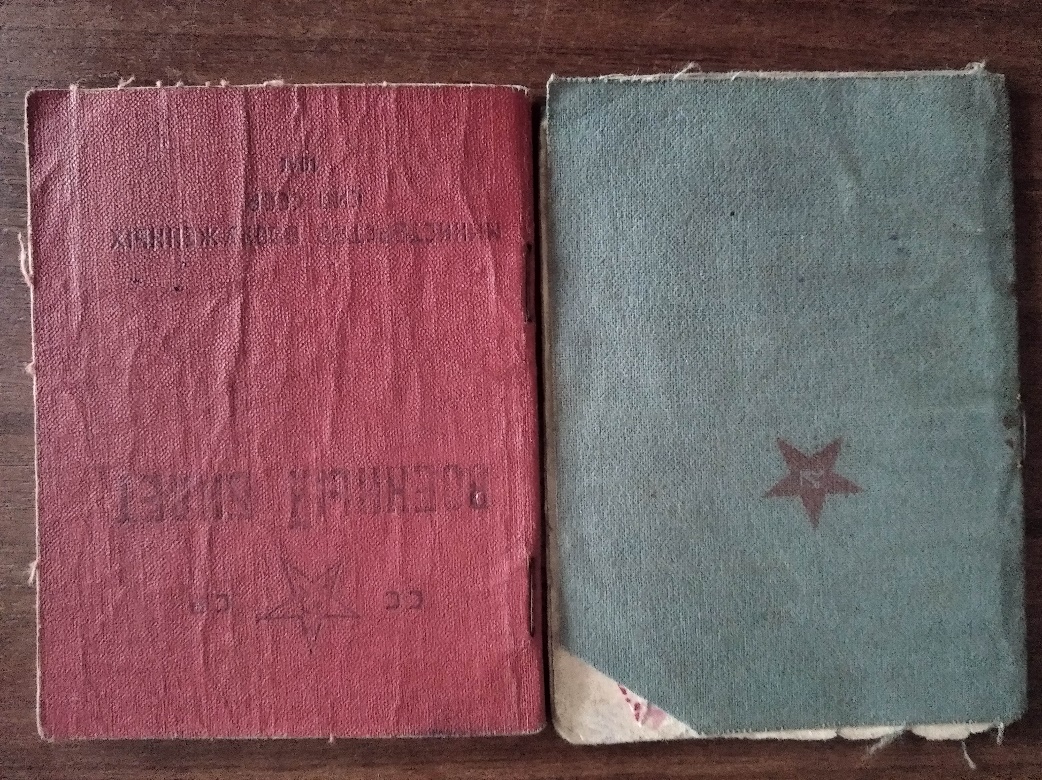 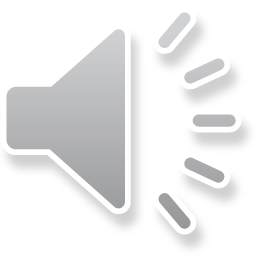 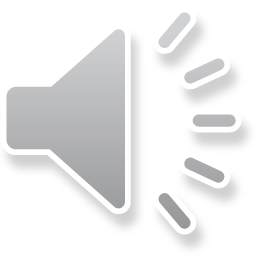 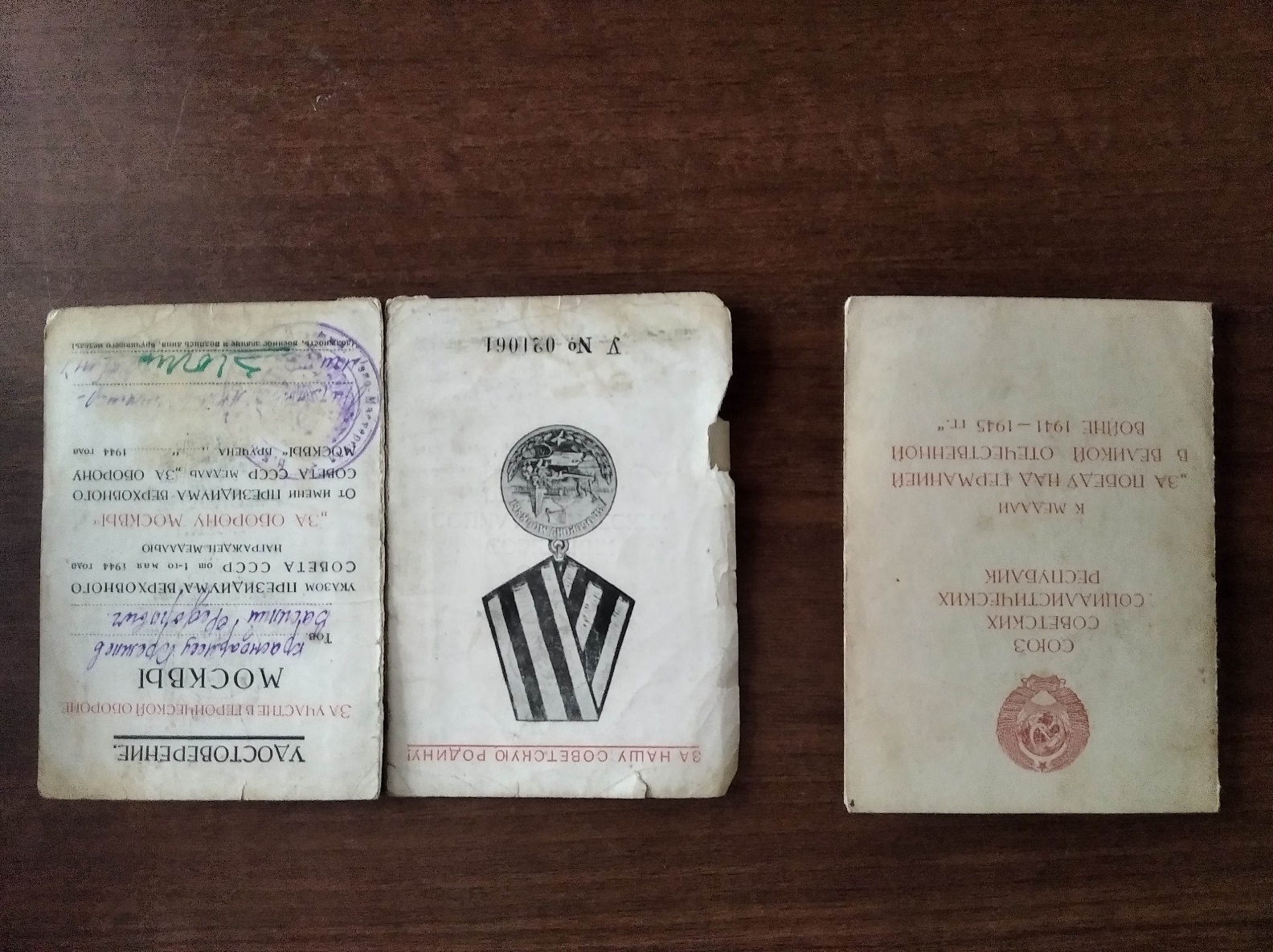 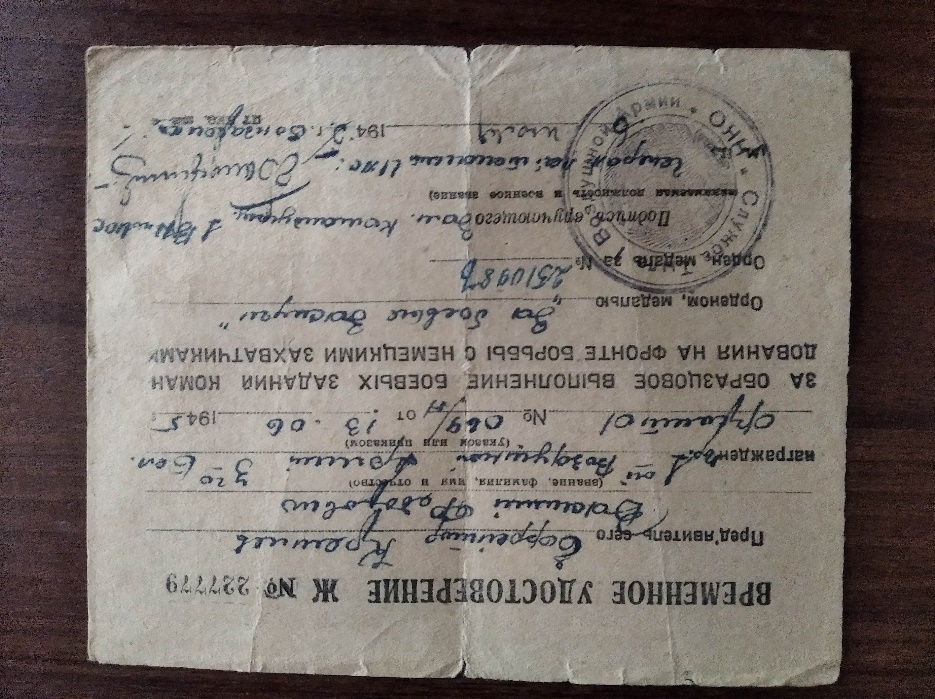 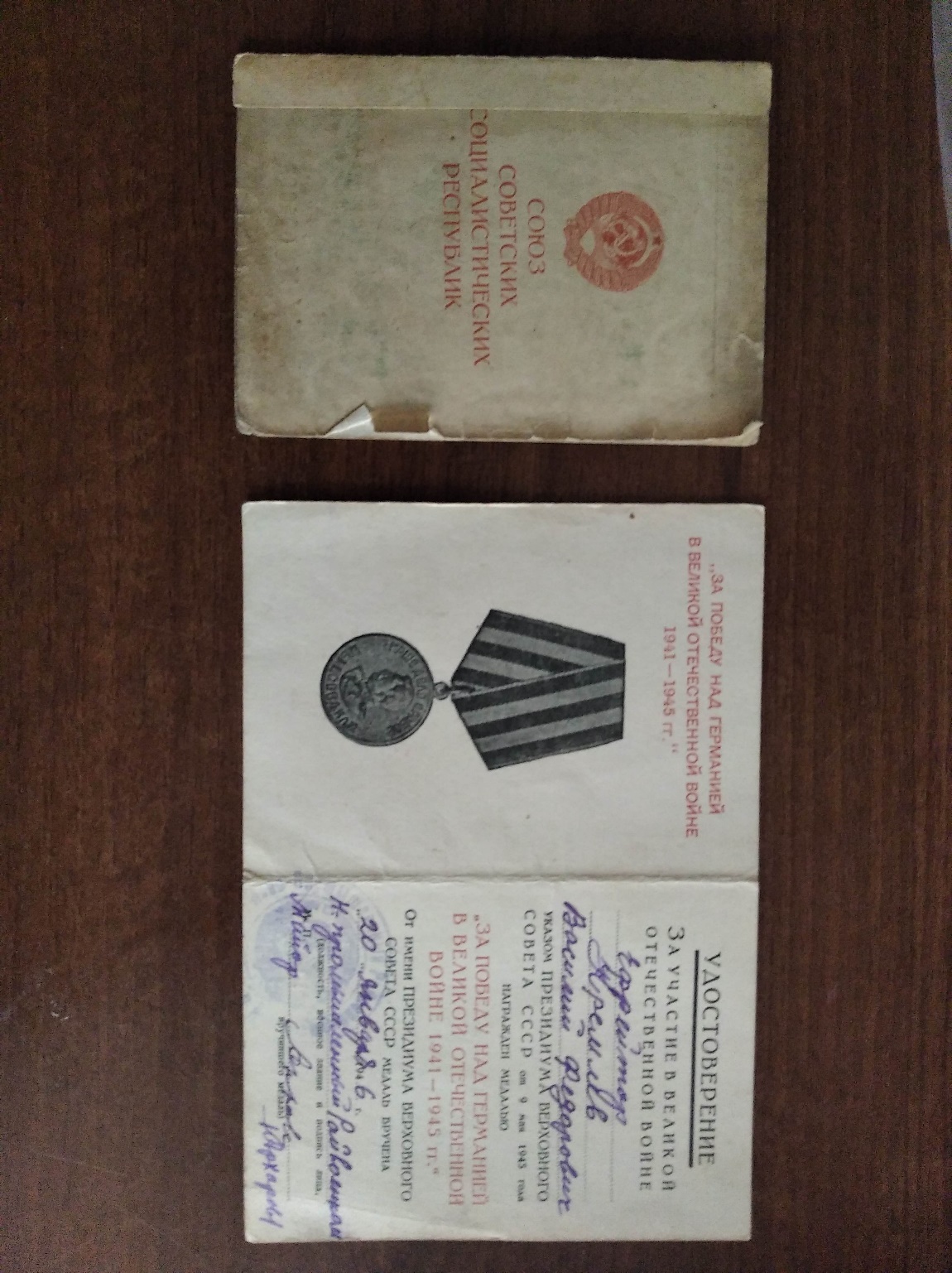 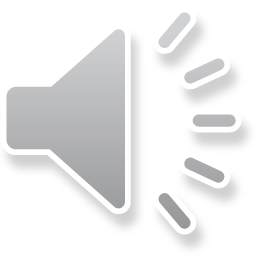 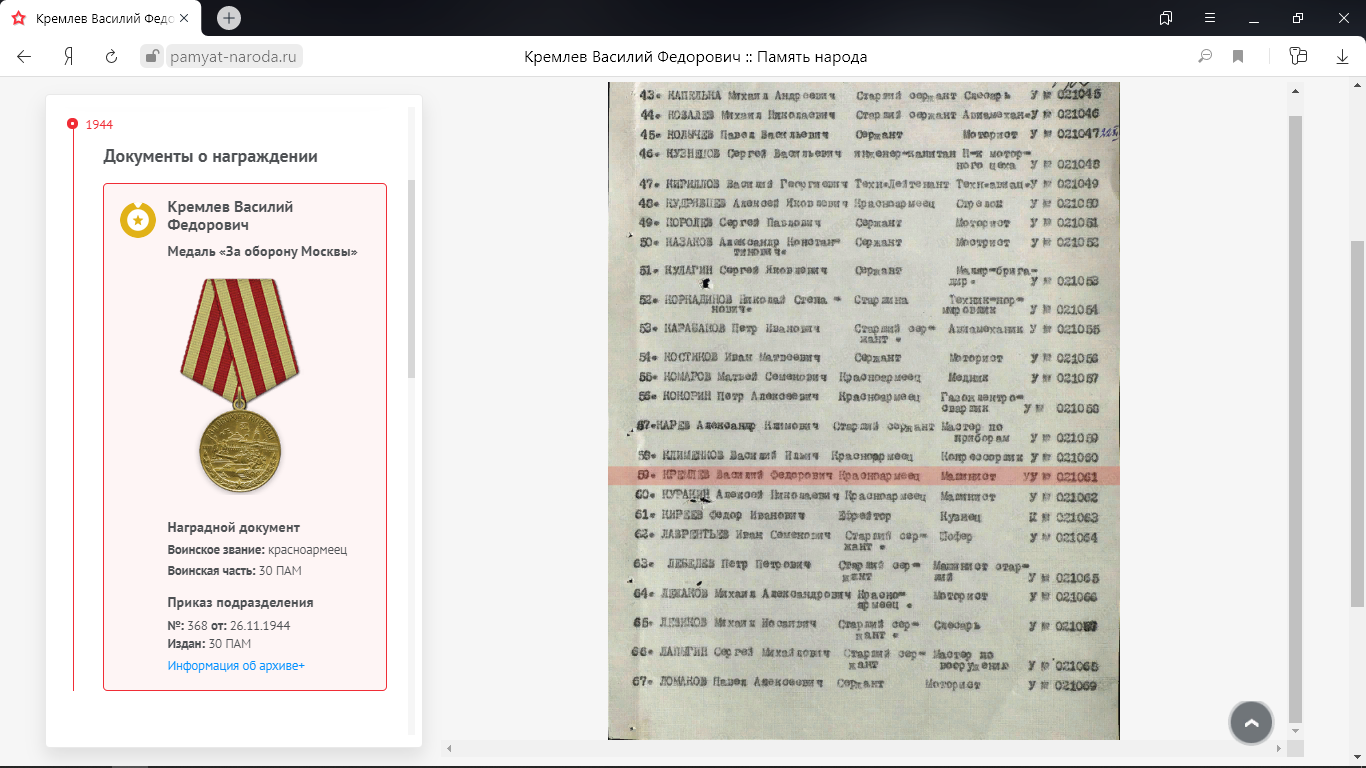 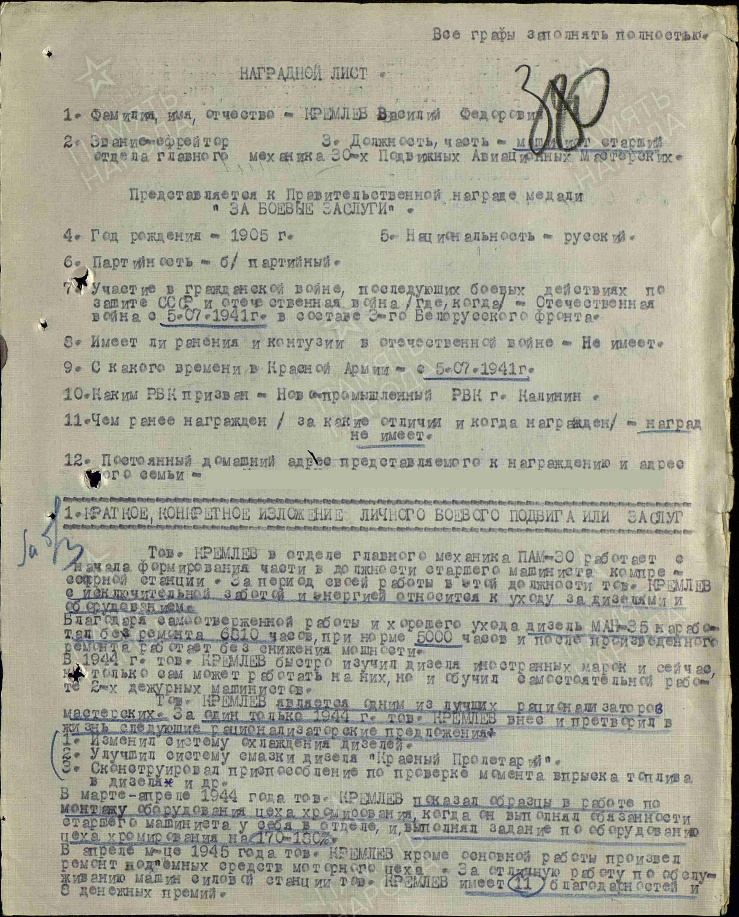 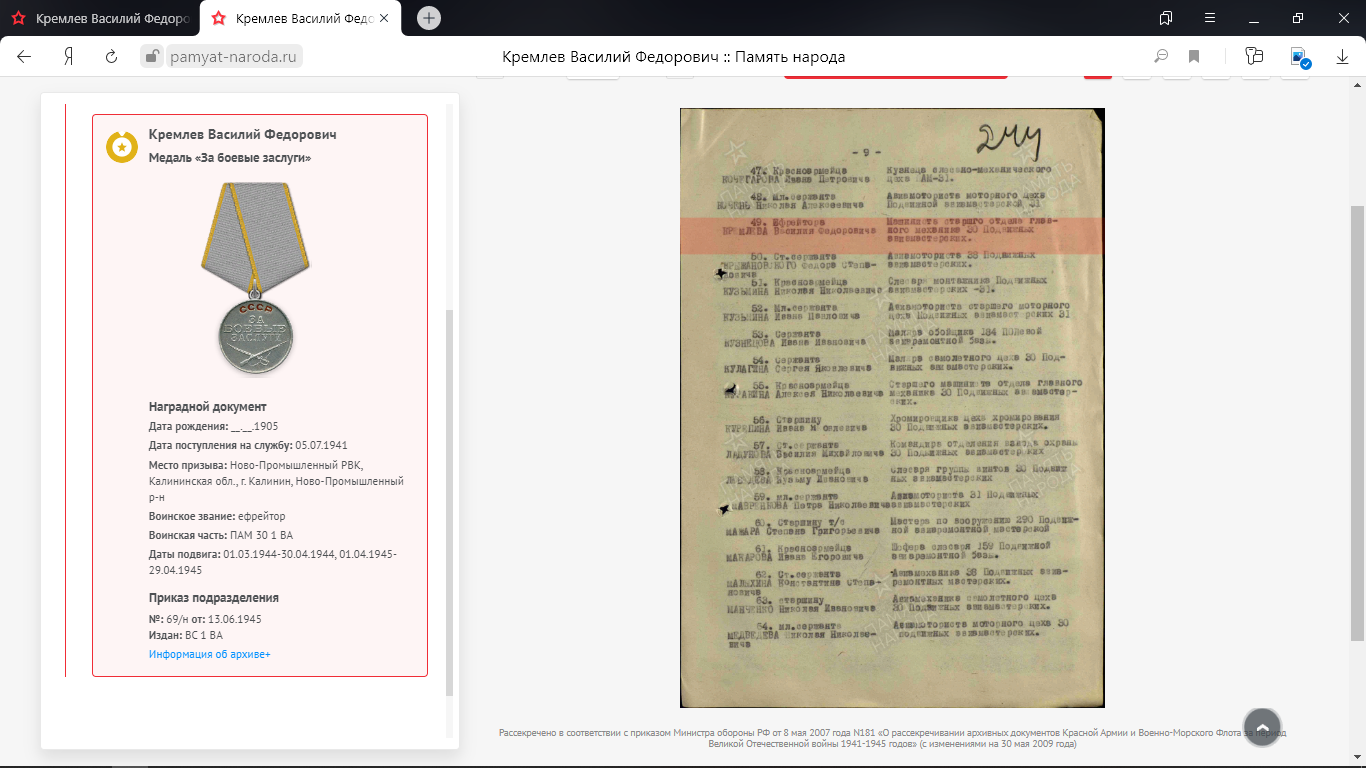 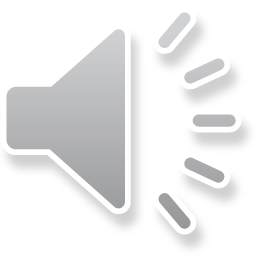 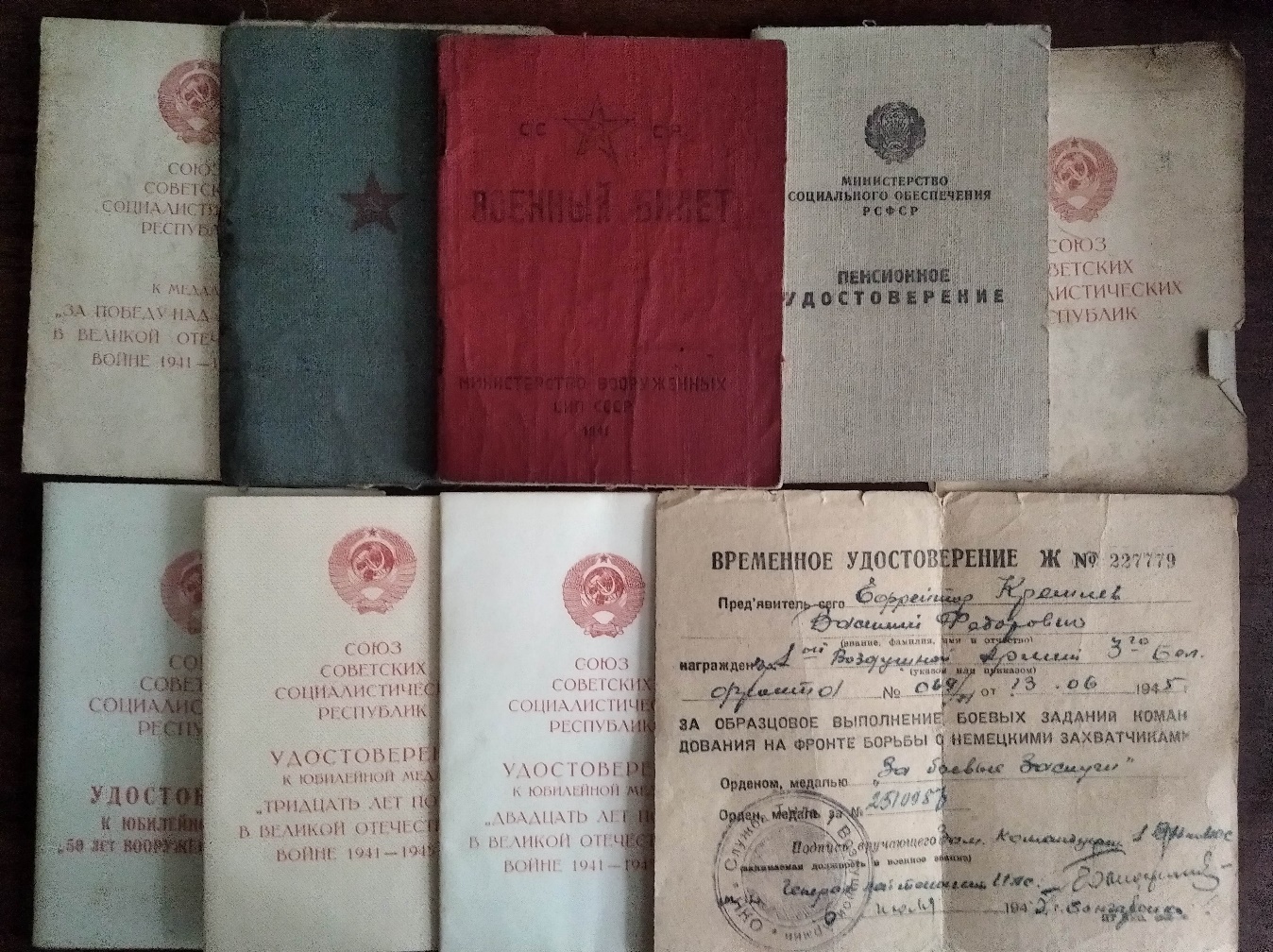 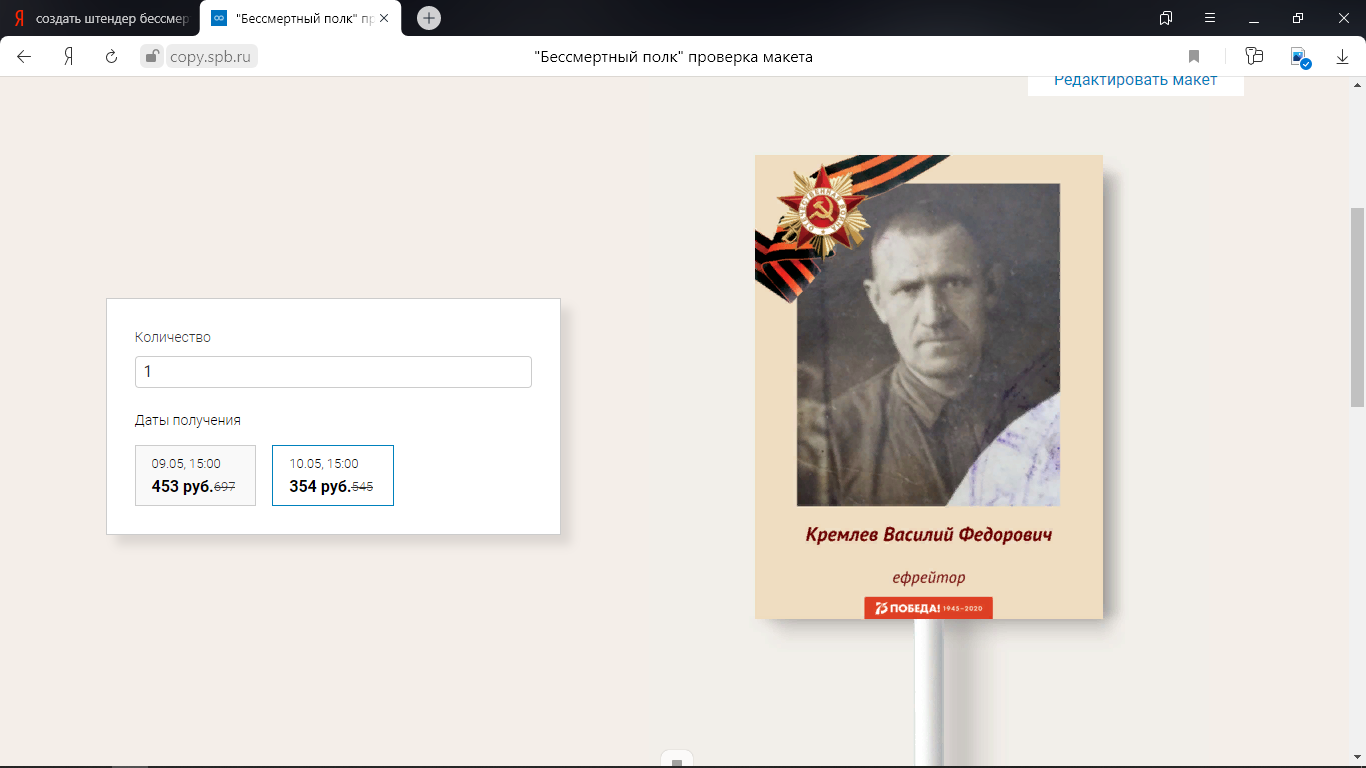 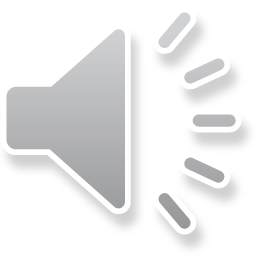 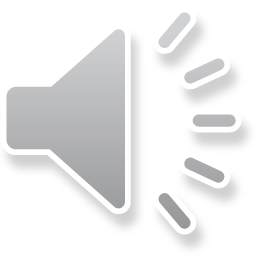